!!!!!!!!!!video games!!!!!!!
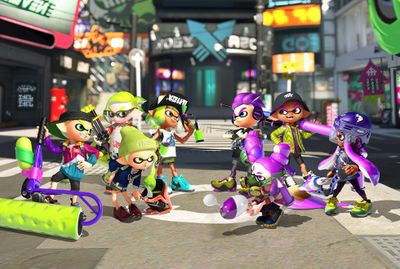 !!!!!!!!!!!!!!!!!!!!!!!!!!!!!!!!!!!!!!!Tor!!!!!!!!!!!!!!!!!!!!!!!!!!!!!!!!!!!!!!!!!!!!!!!!
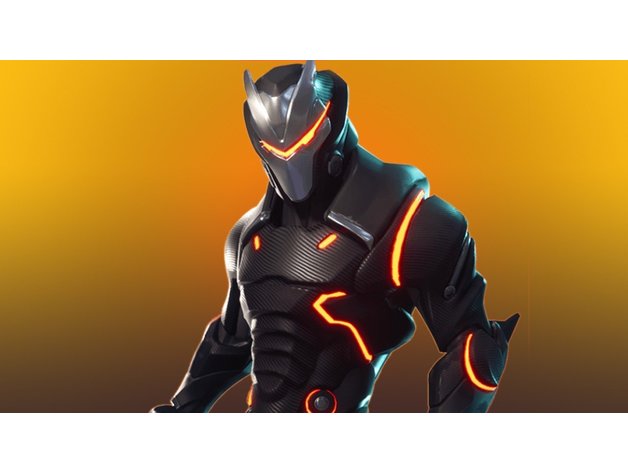 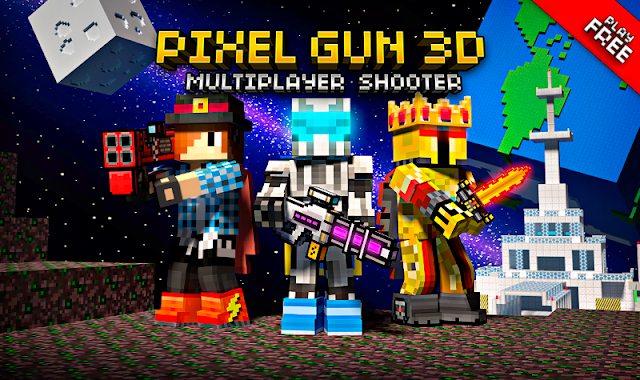 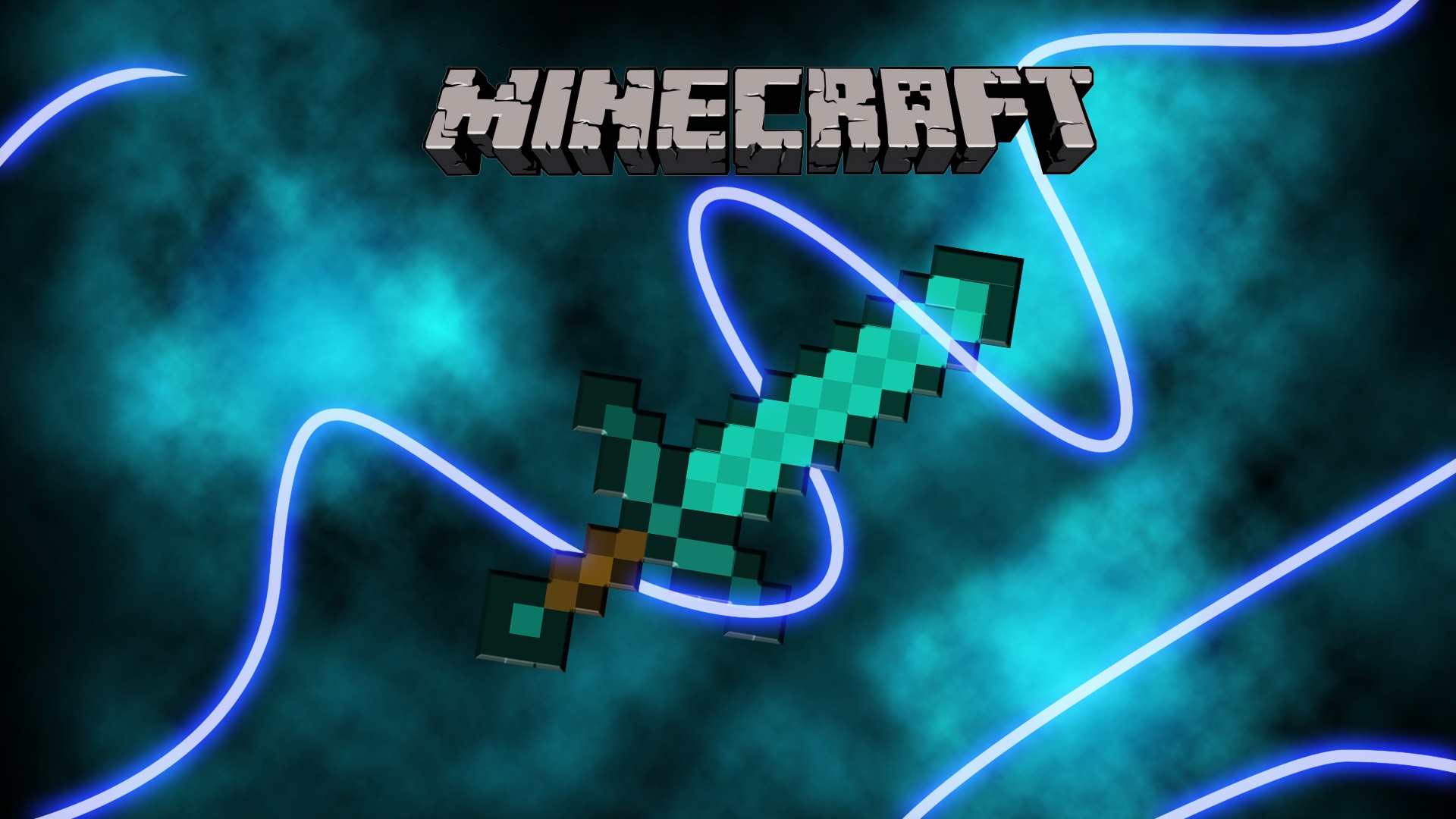 Who invented it
Nolan Bushnell